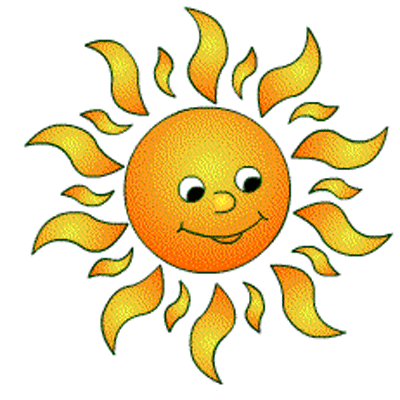 Автономная некоммерческая организация 
дошкольного образования – детский сад «Город Детства»
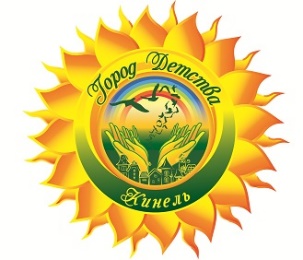 Региональная опорная площадка ГАУ ДПО  СО ИРО по  внедрению ФОП ДО
 «Развитие предпосылок ценностно – смыслового восприятия и понимания мира природы и произведений искусства у детей дошкольного возраста»
Авторское пособие
Творческий блокнот «Секреты художника»
для детей старшего дошкольного возраста
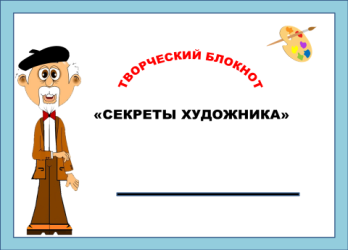 Выступили: 
Боговарова И.А.
старший воспитатель
Рыбачева М.В.
воспитатель
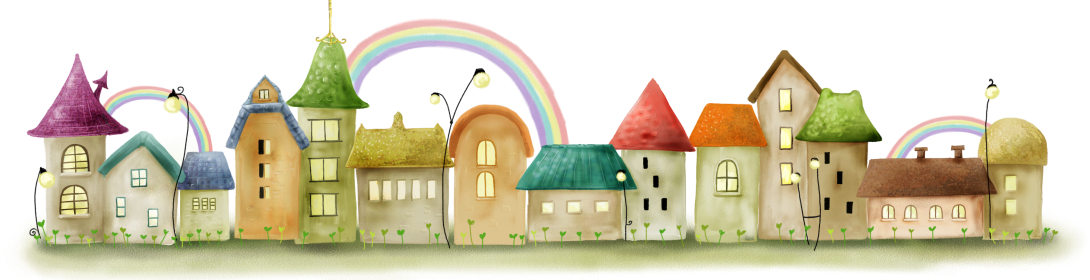 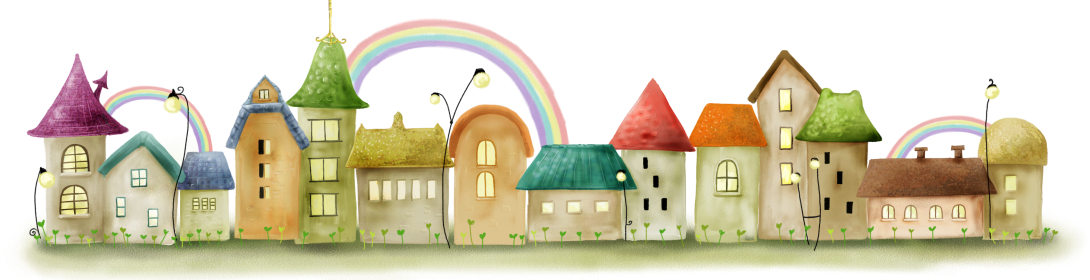 Кинель   2023
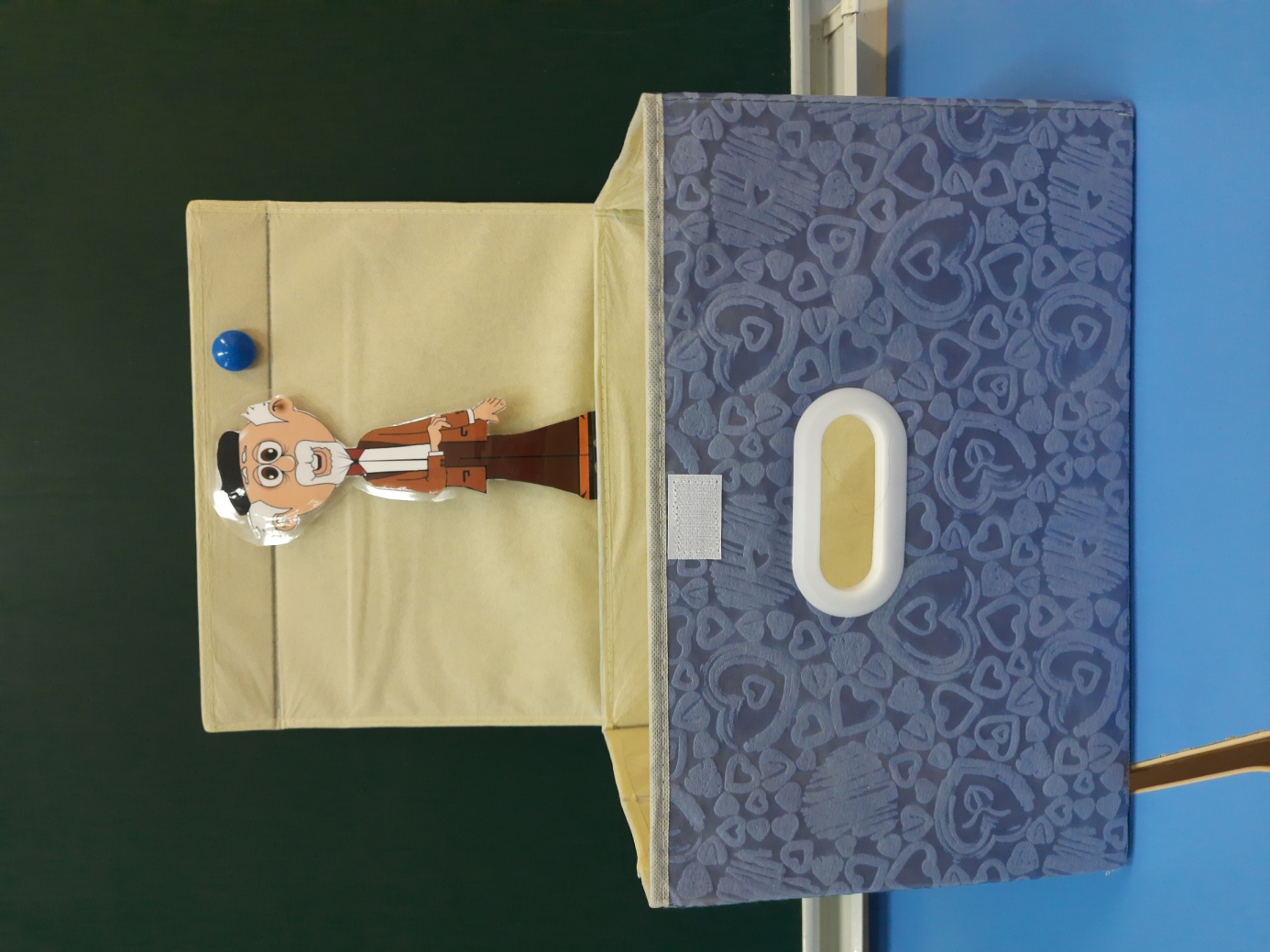 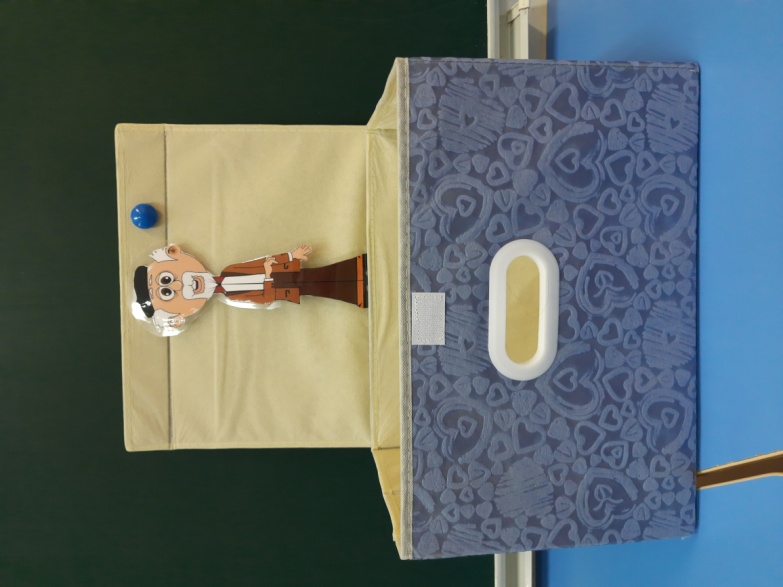 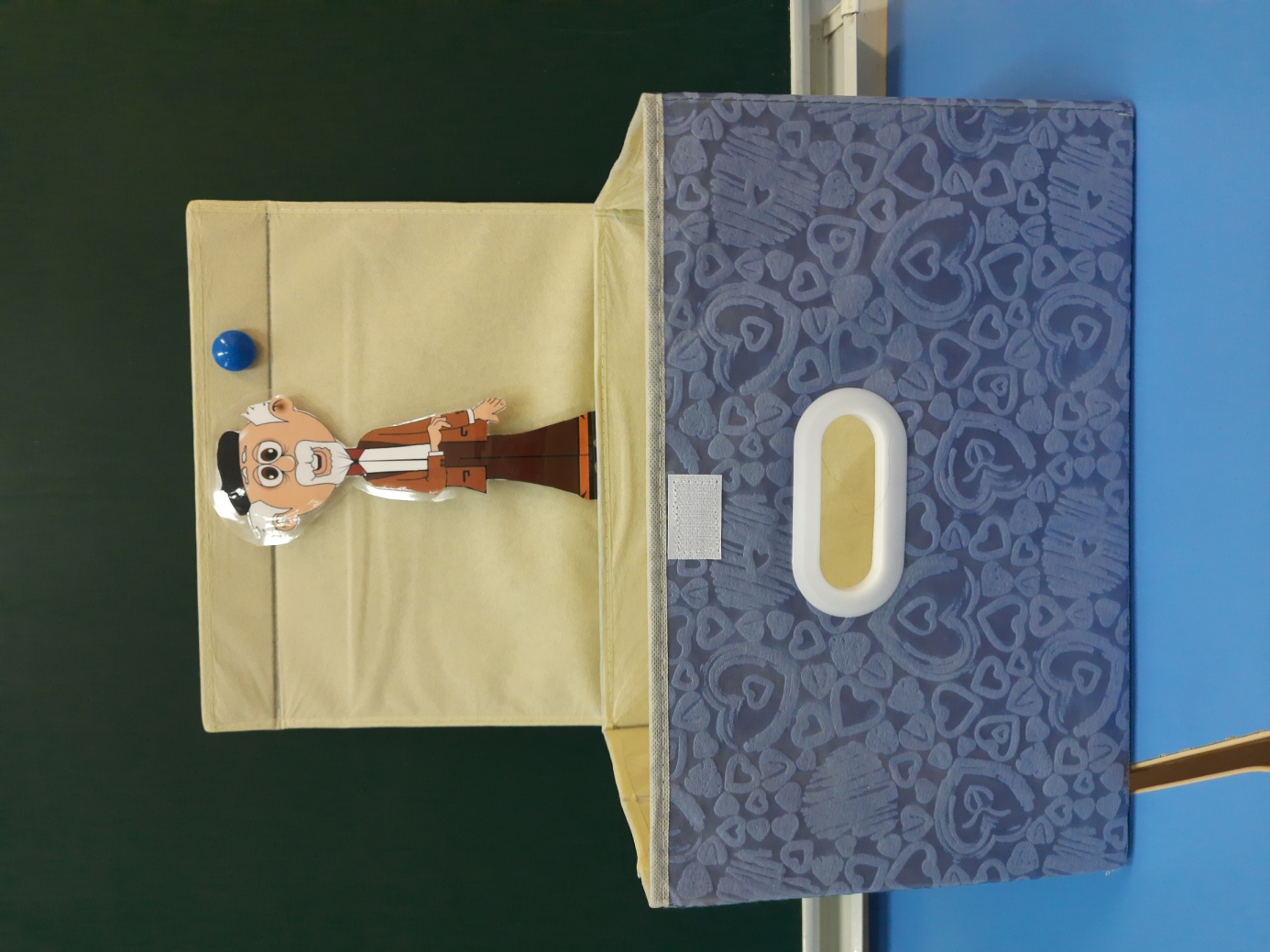 Актуальность
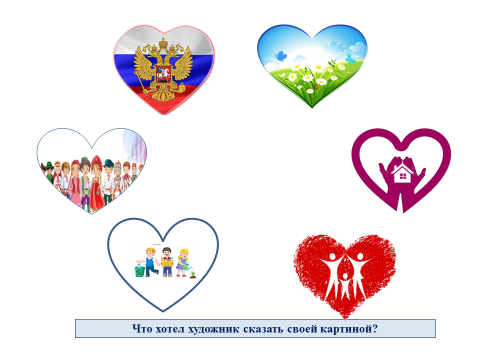 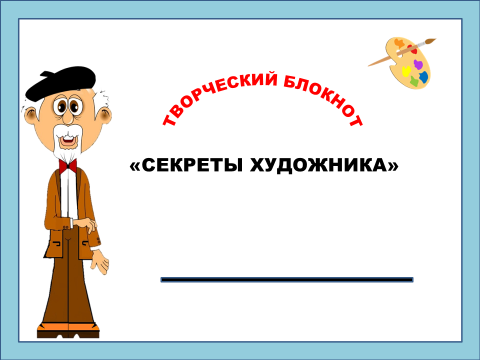 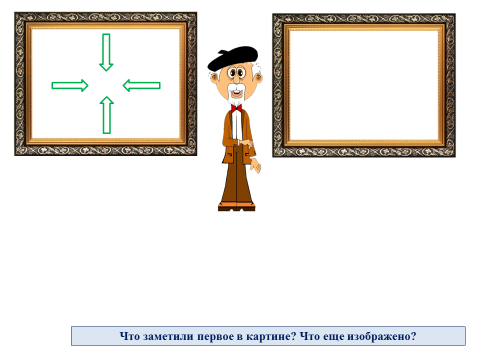 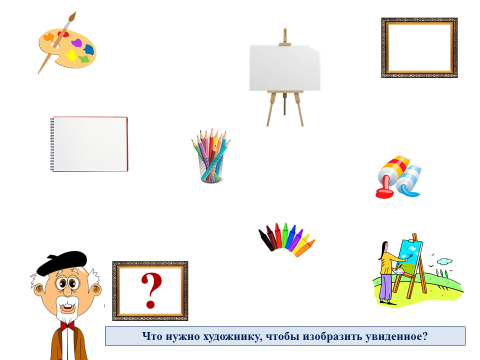 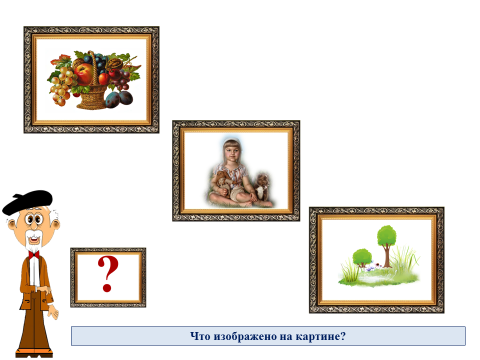 Цель
Активизировать деятельность дошкольников в процессе формирования начальных «искусствоведческих» и социокультурных представлений, эмоционально-эстетических способностей.
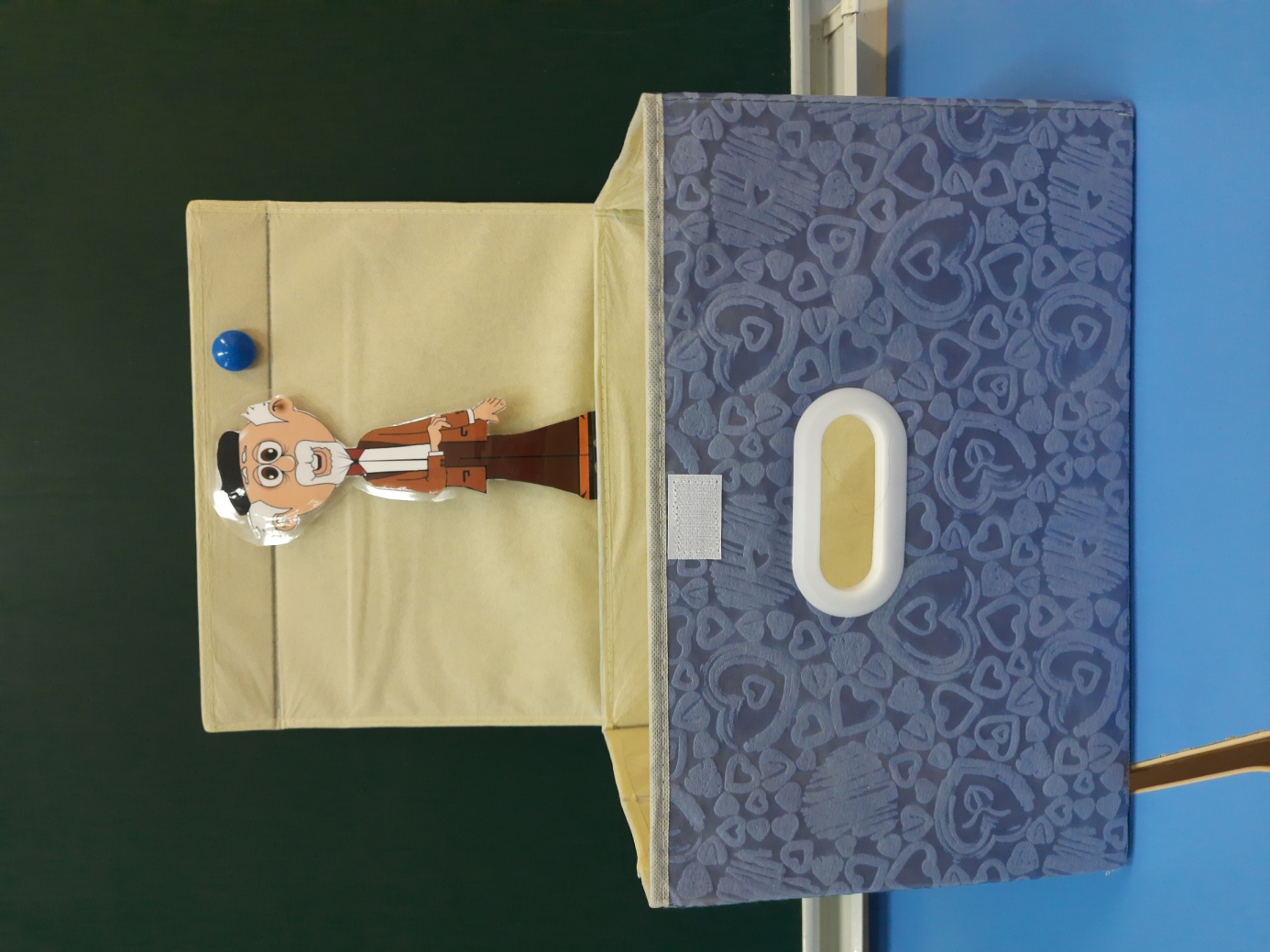 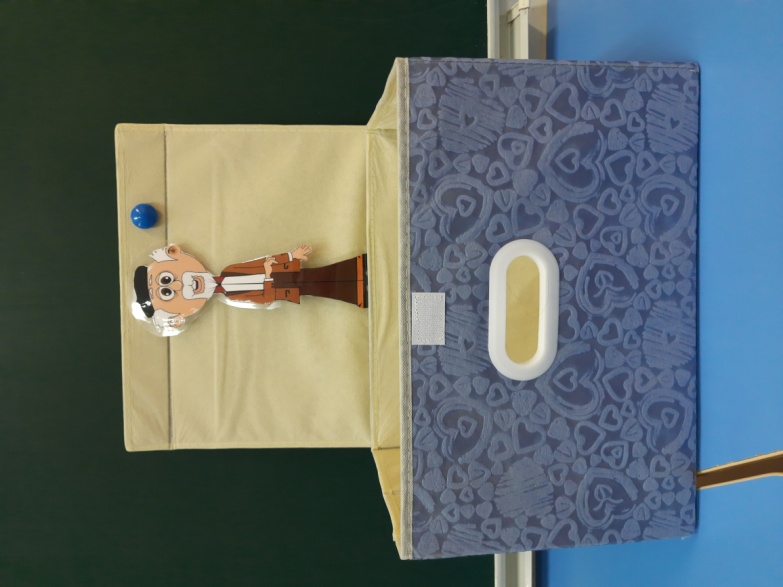 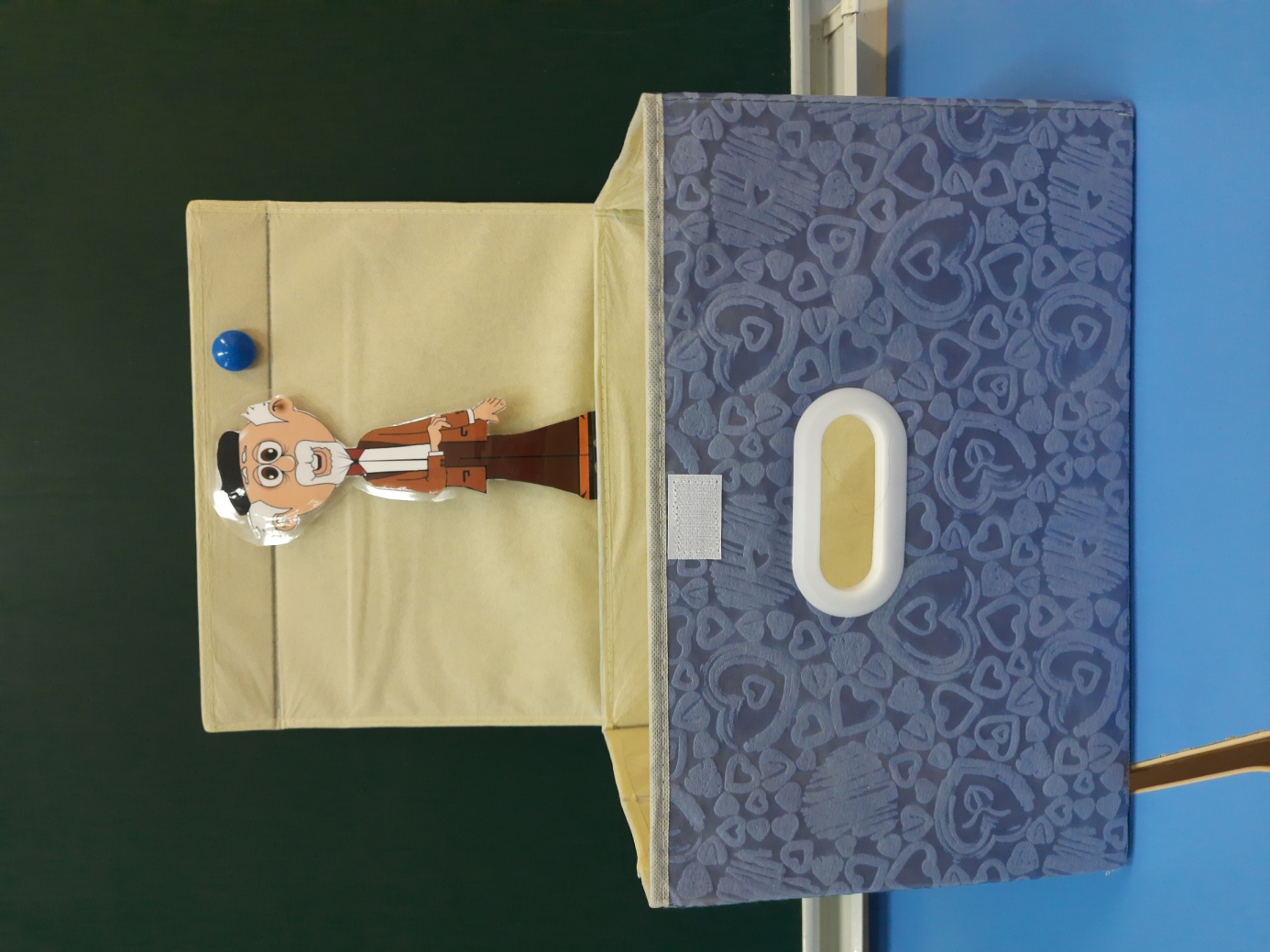 Структура пособия
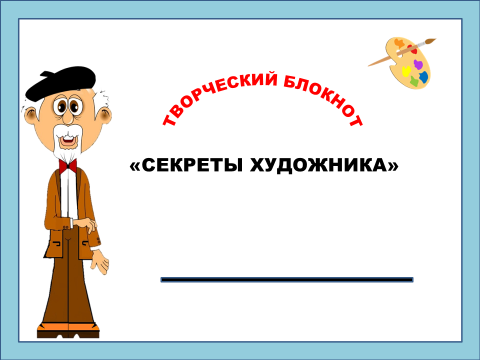 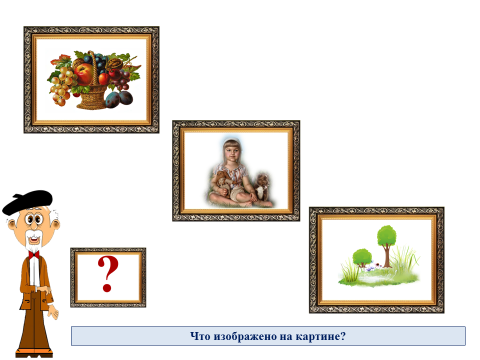 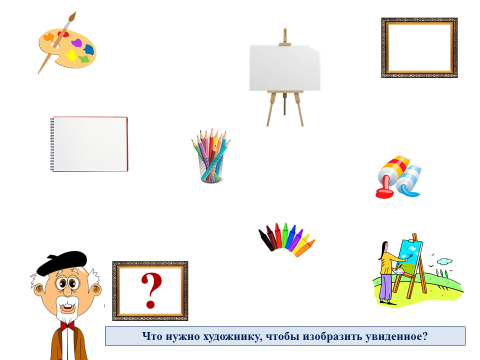 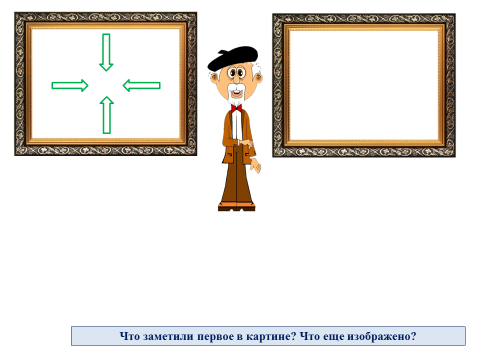 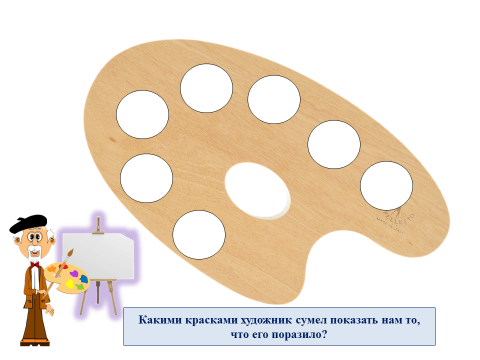 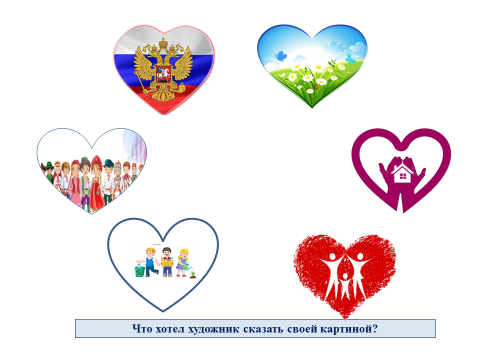 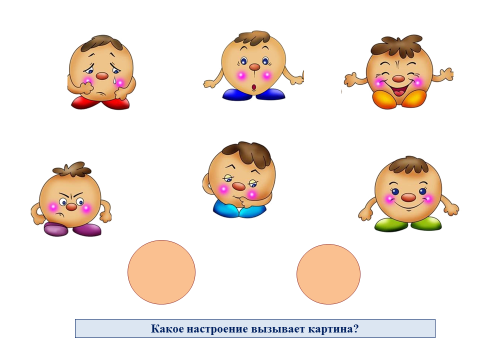 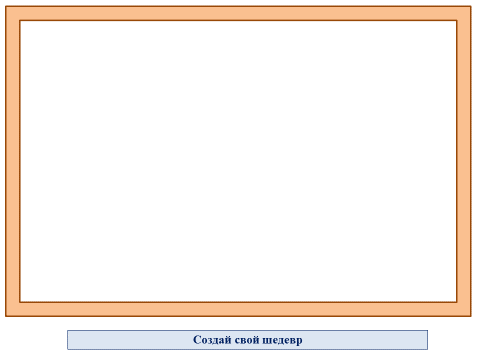 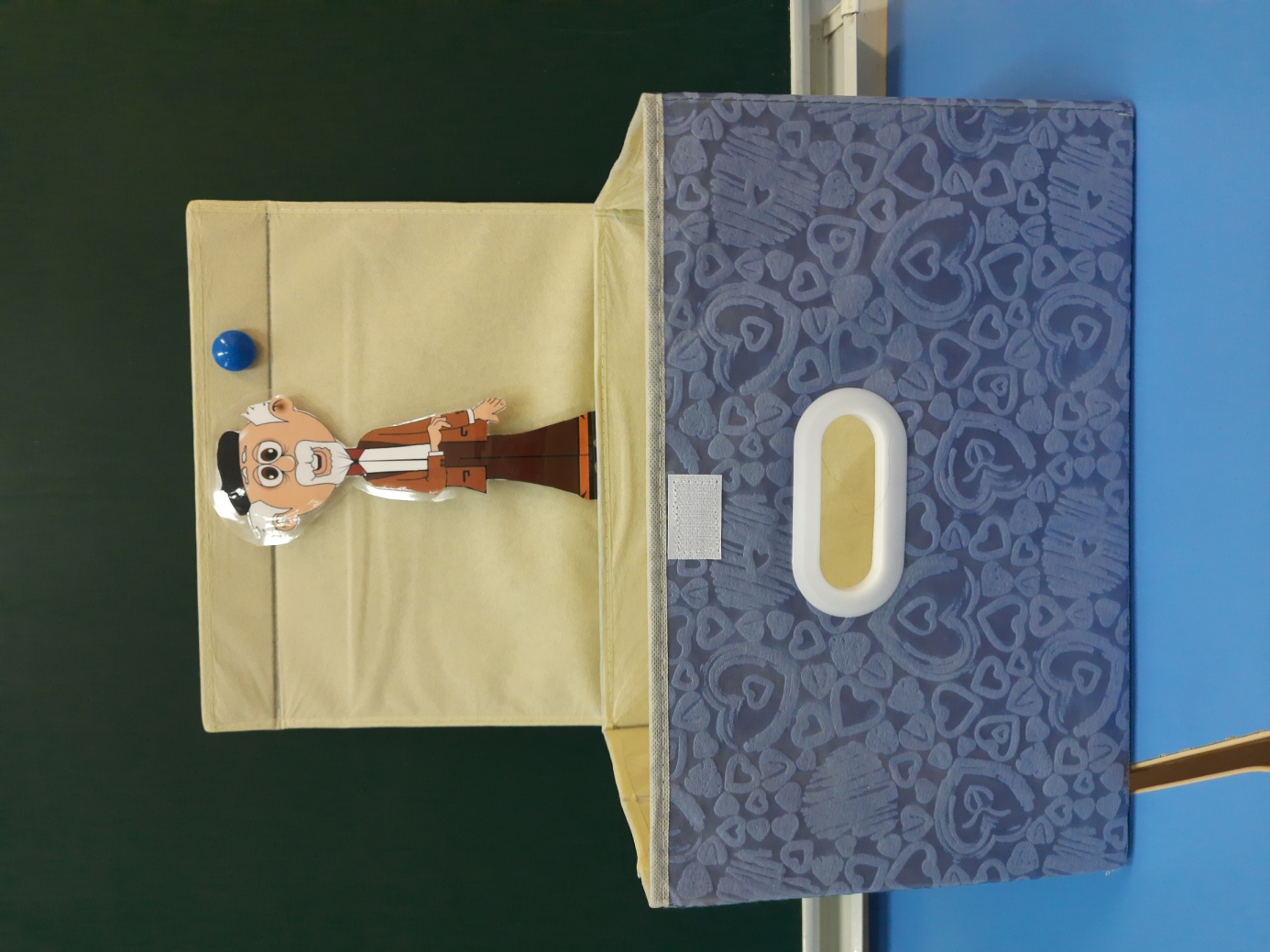 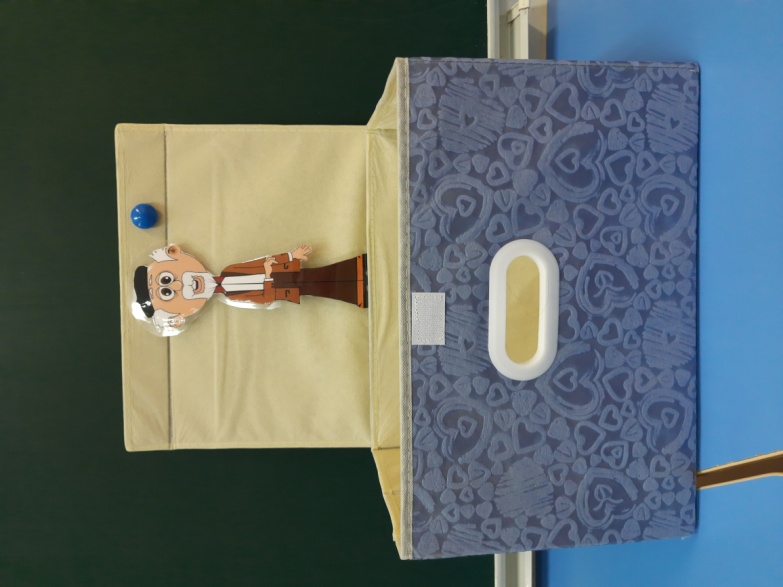 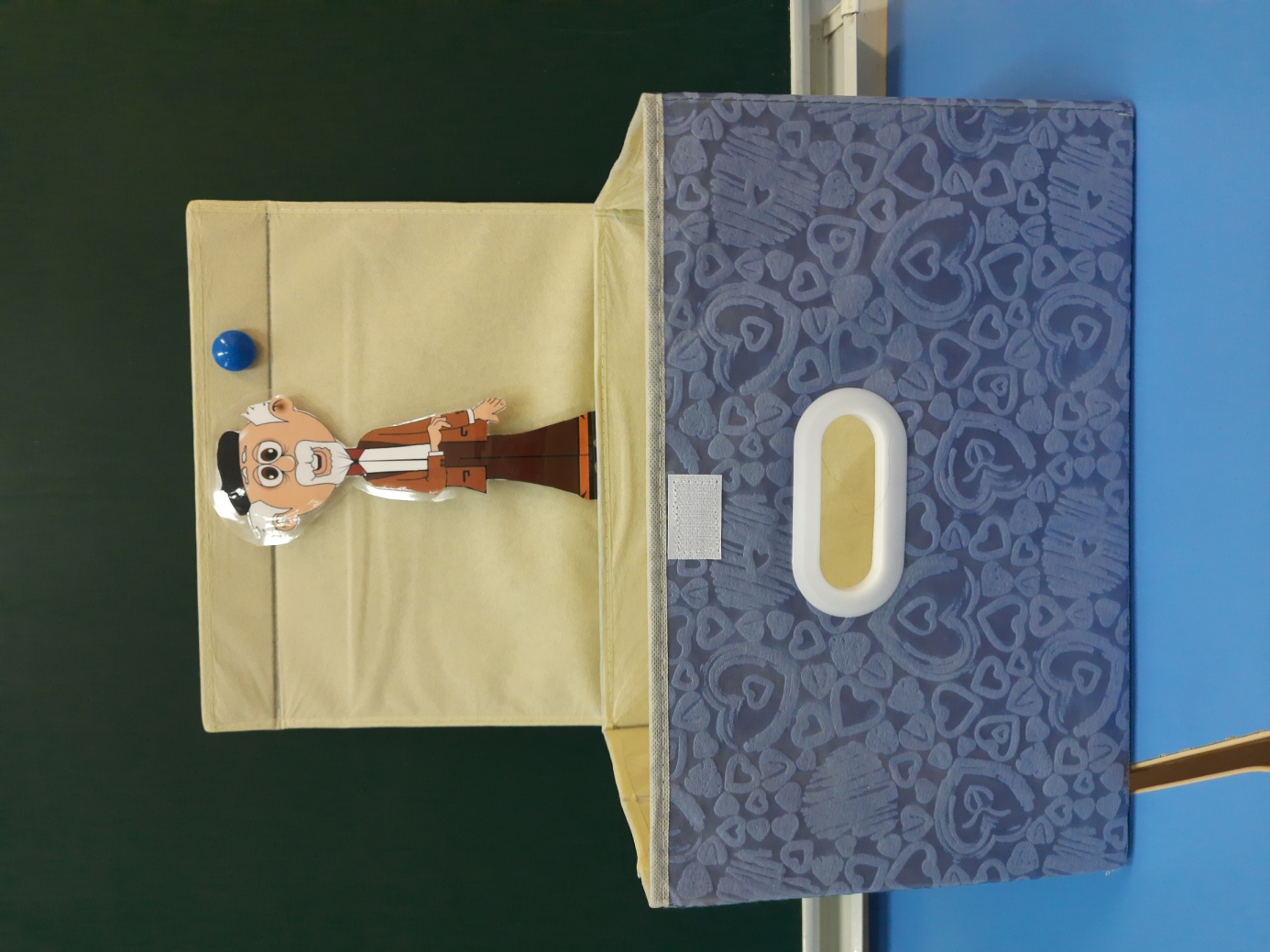 Новизна
Акцент  делается не на технике рисования, а на освоении выразительных возможностей элементов языка искусства и развития способности общения с произведением искусства, способности к постижению его замысла.
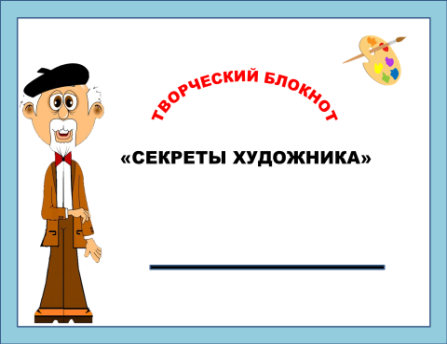 Используются приемы активизации исследовательского поведения и деятельности, развития аналитических способностей.
С целью обеспечения эмоционального переживания и развертывания процесса познания живописи используется мультипликационный персонаж– мистер Артикс – знаток живописи и владелец Галереи.
Область применения
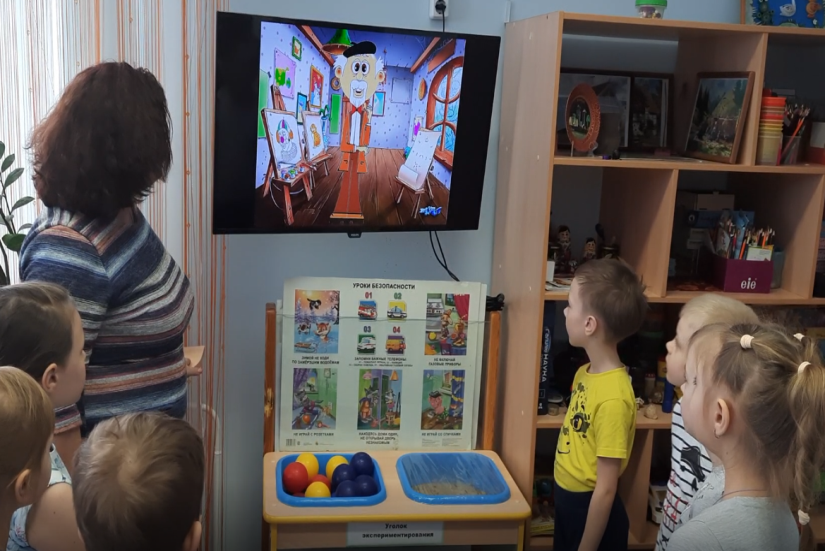 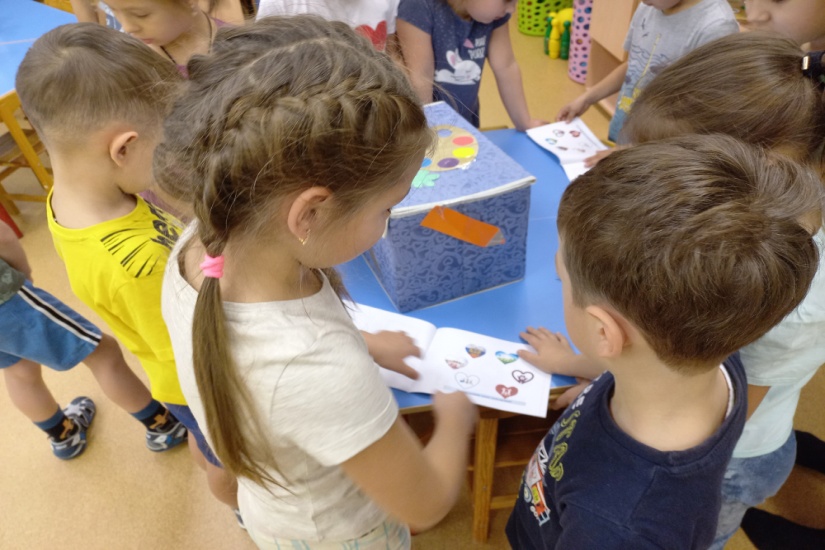 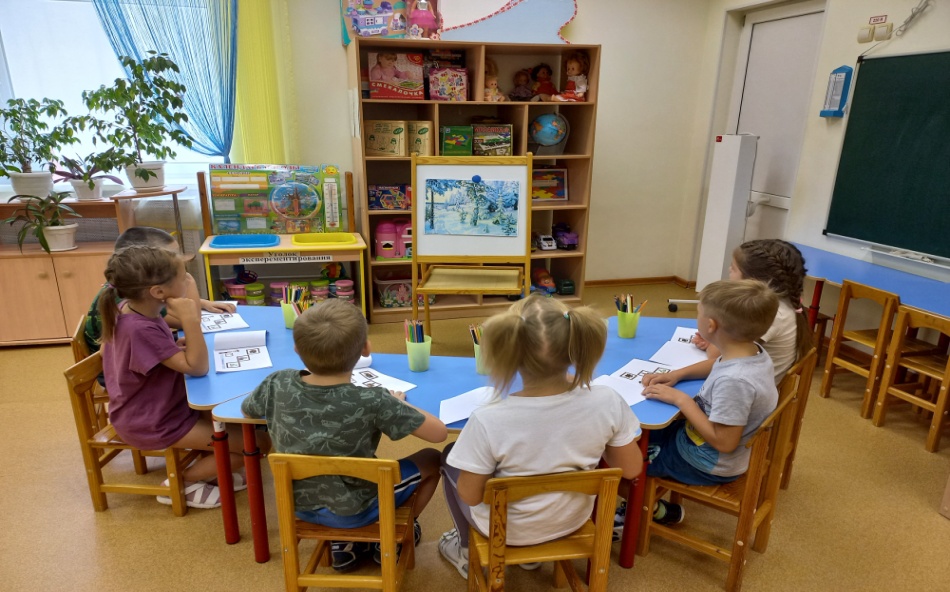 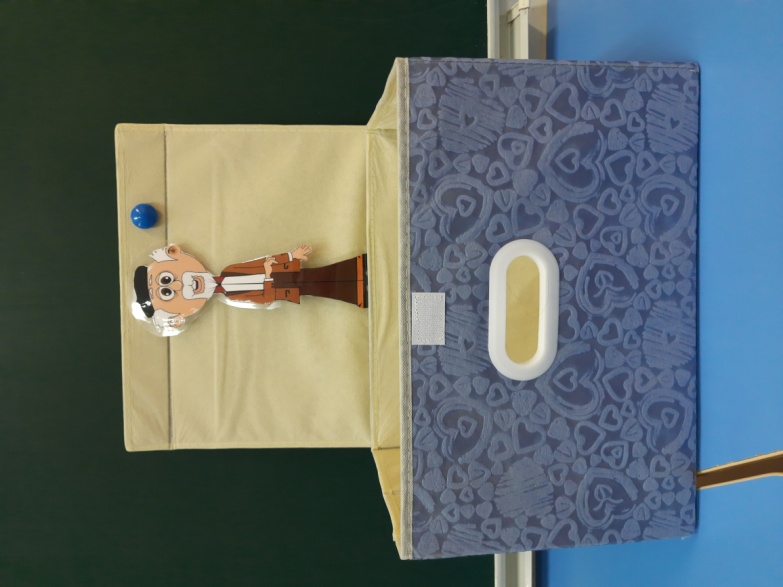 Содержание страниц блокнота
1 секрет:  Что изображено на картине?
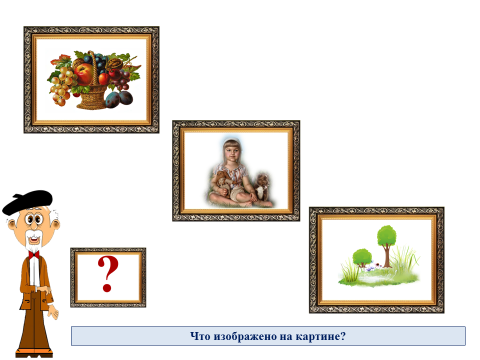 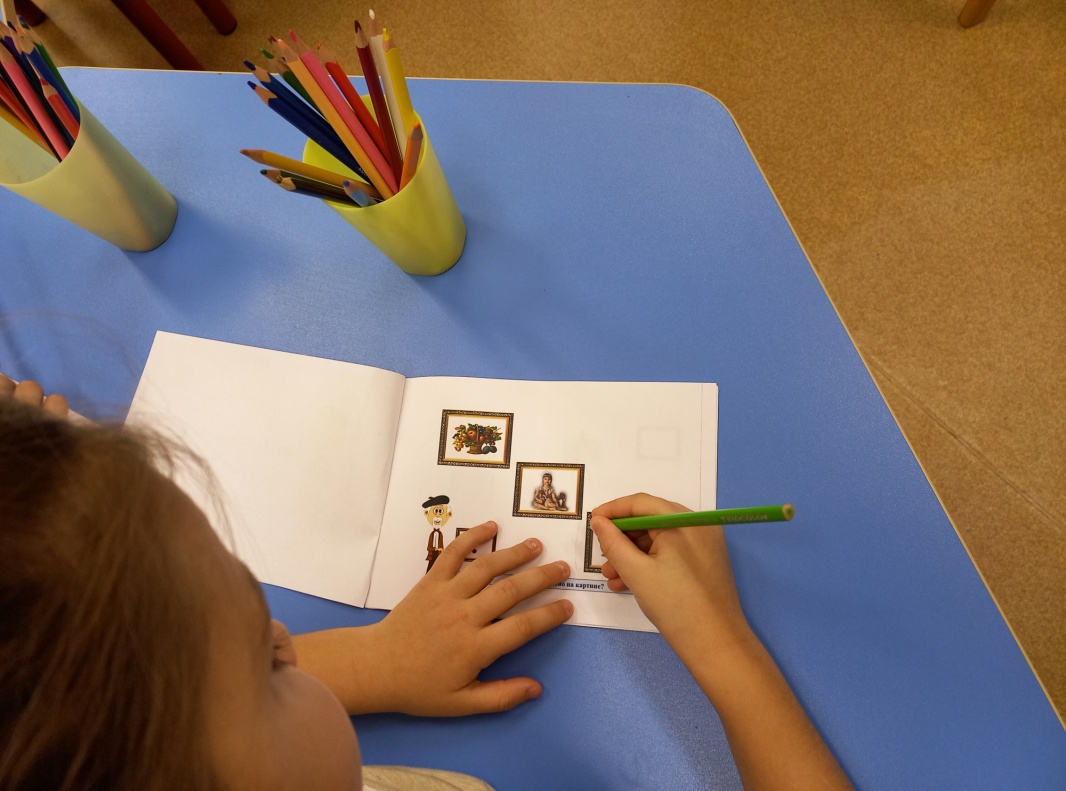 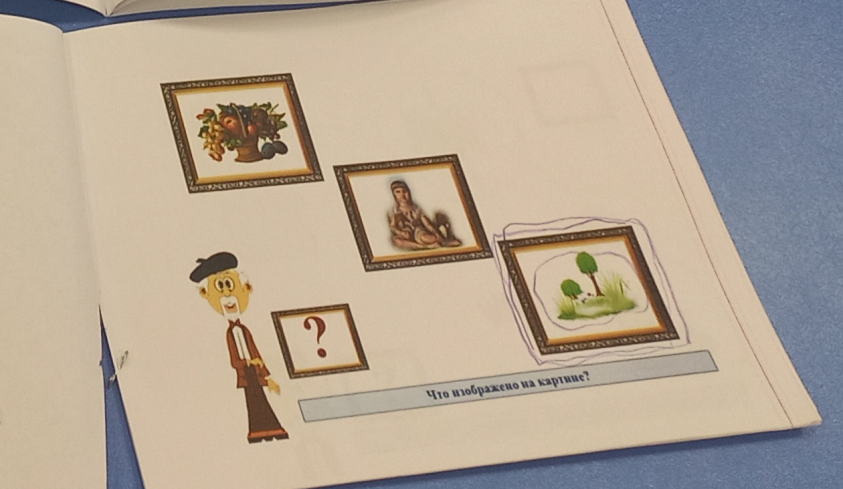 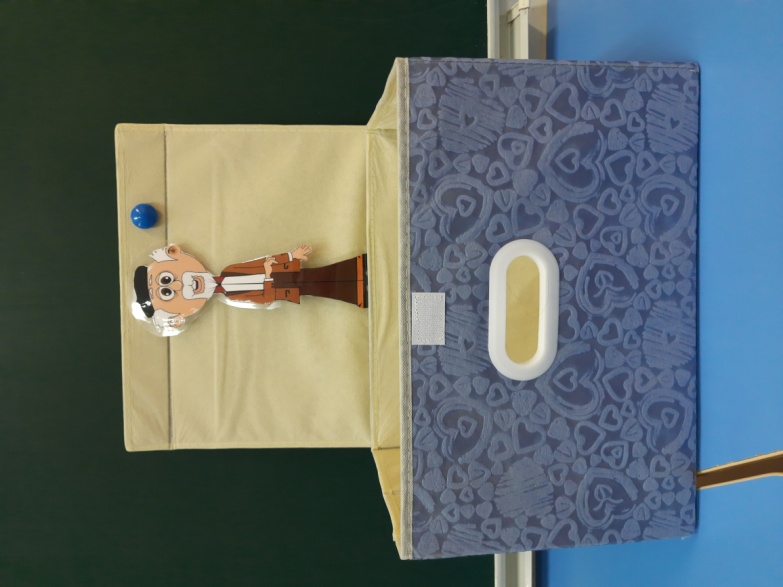 2 секрет:   Что нужно художнику, чтобы изобразить увиденное?
Содержание страниц блокнота
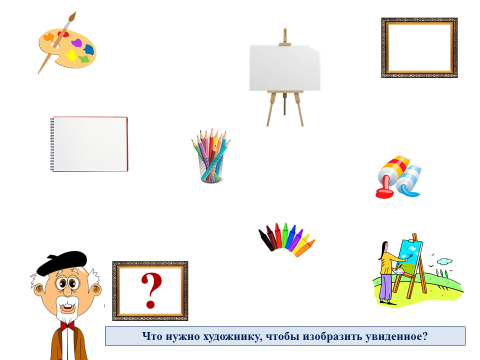 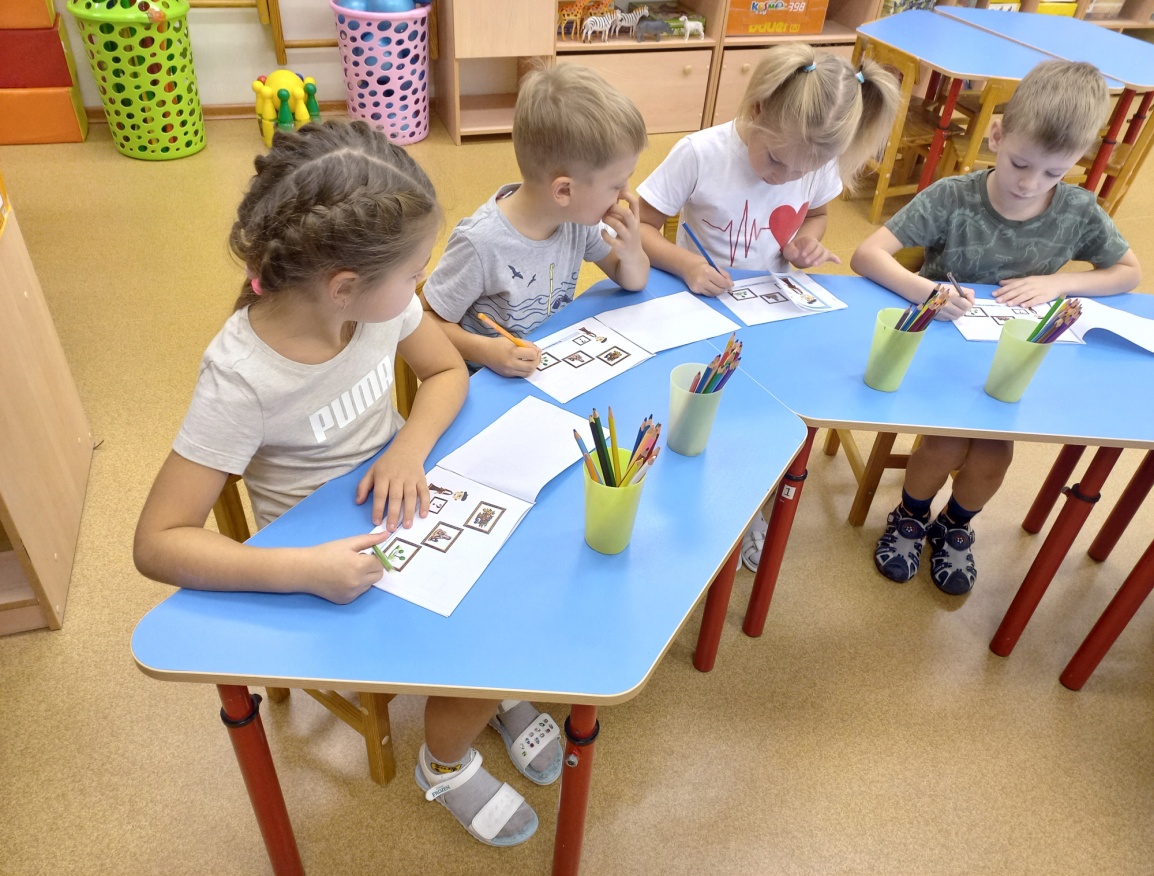 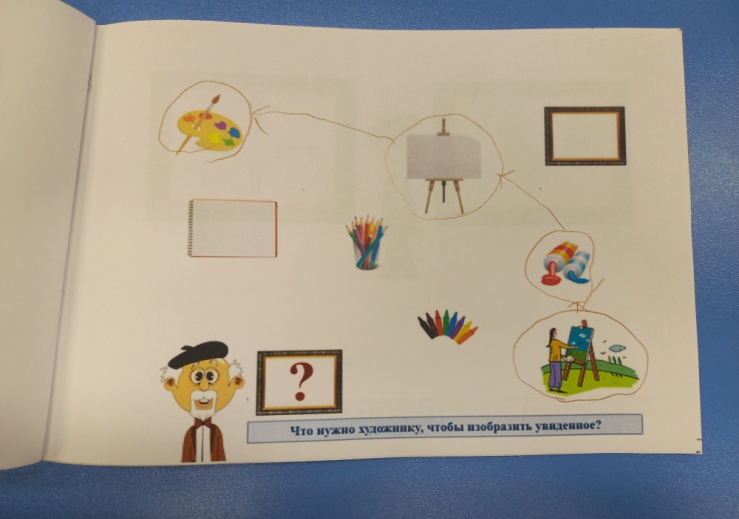 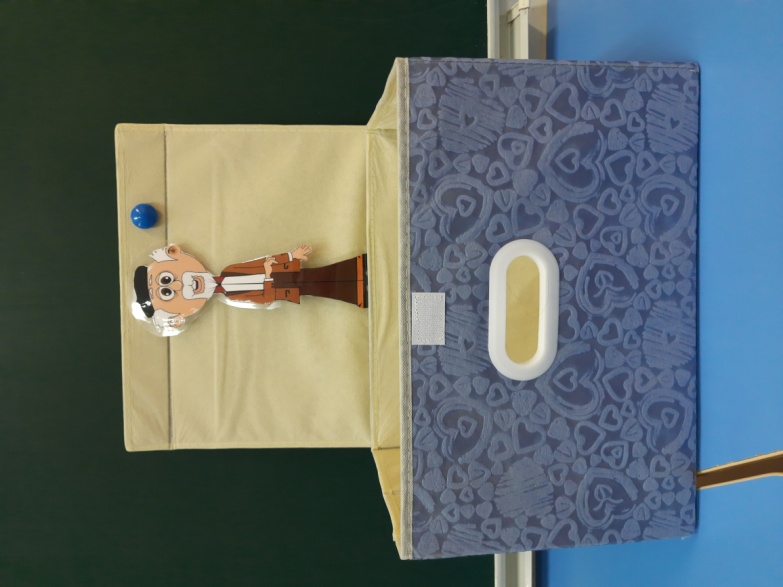 Содержание страниц блокнота
3 секрет: Что заметили первое в картине? Что ещё изображено?
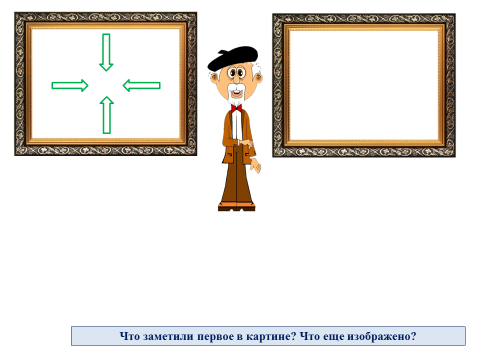 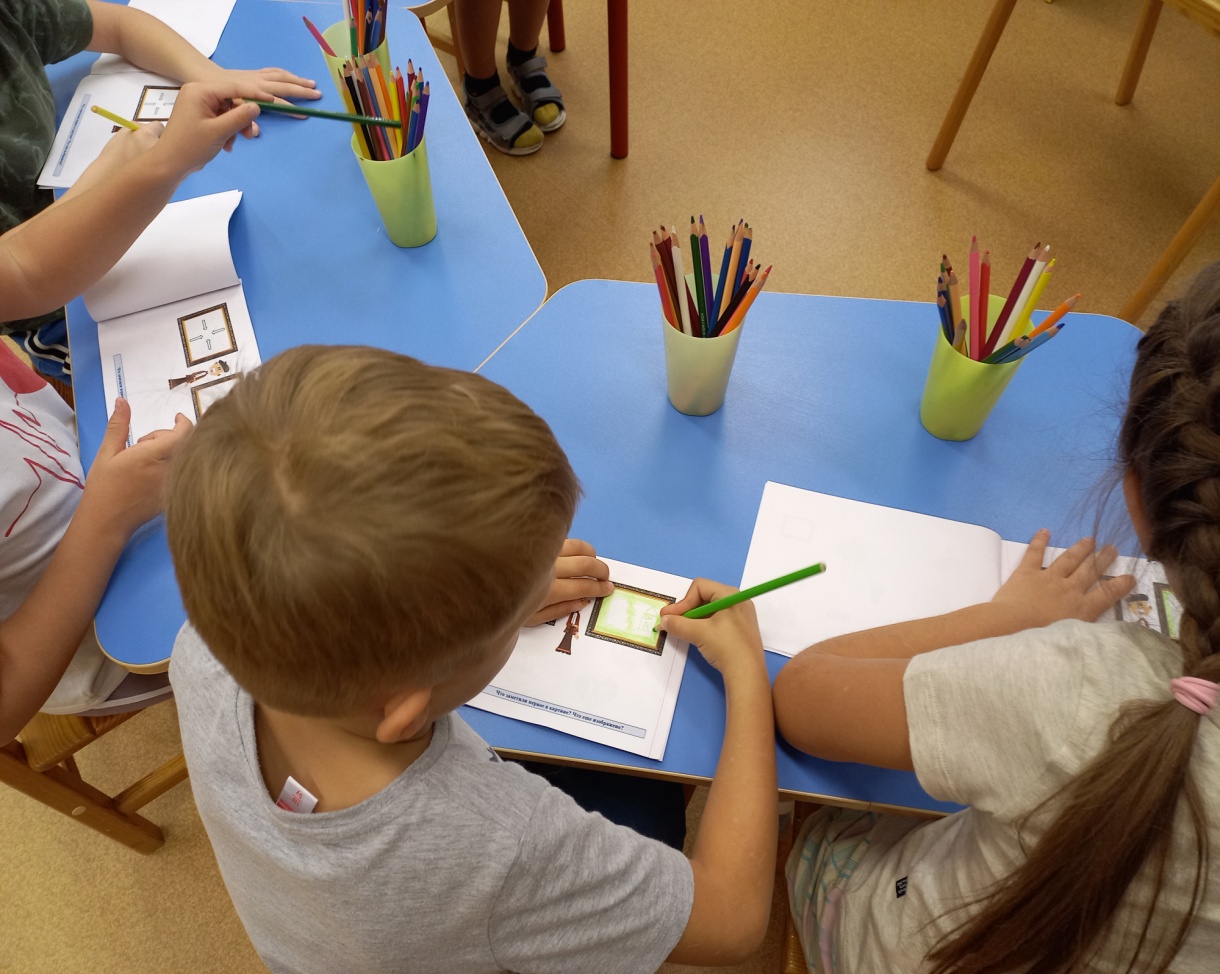 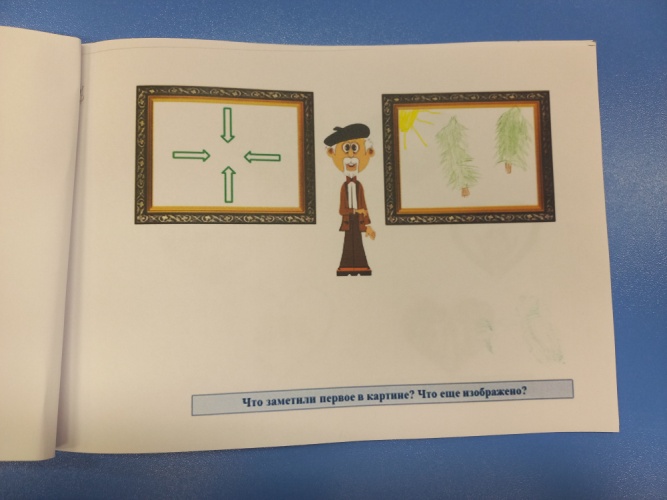 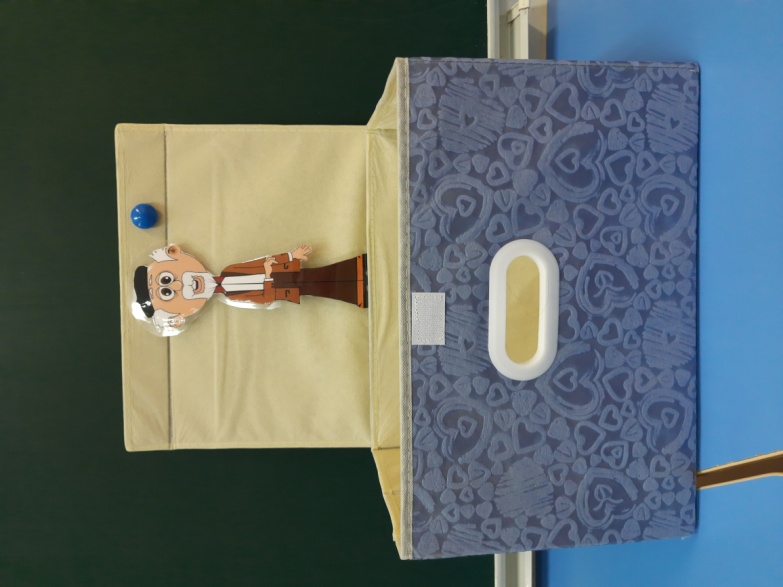 Содержание страниц блокнота
4 секрет:  К чему выразил свою любовь художник?
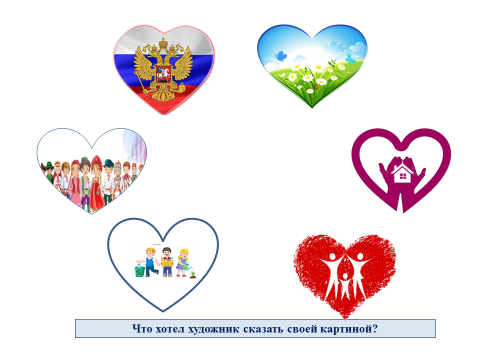 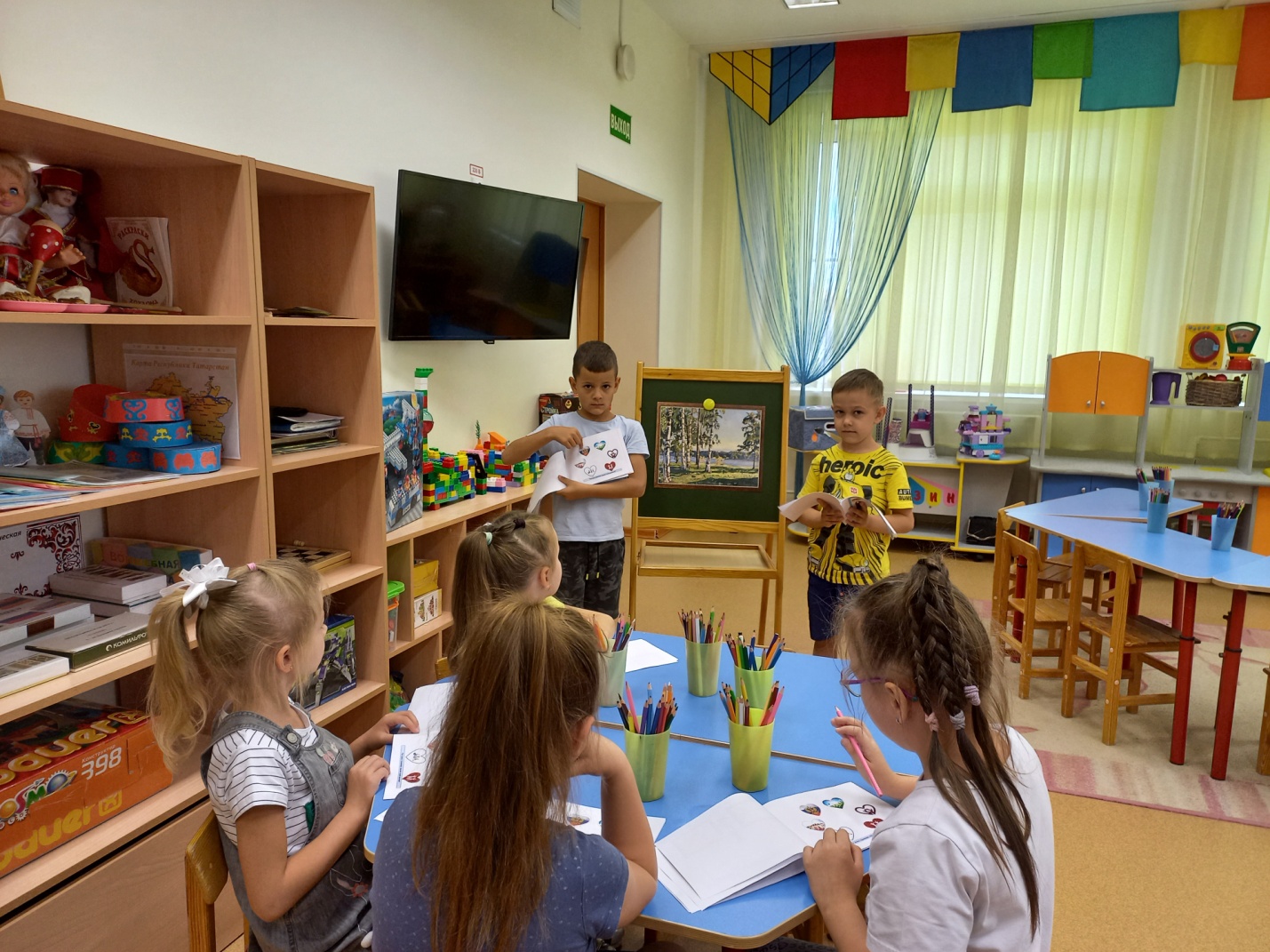 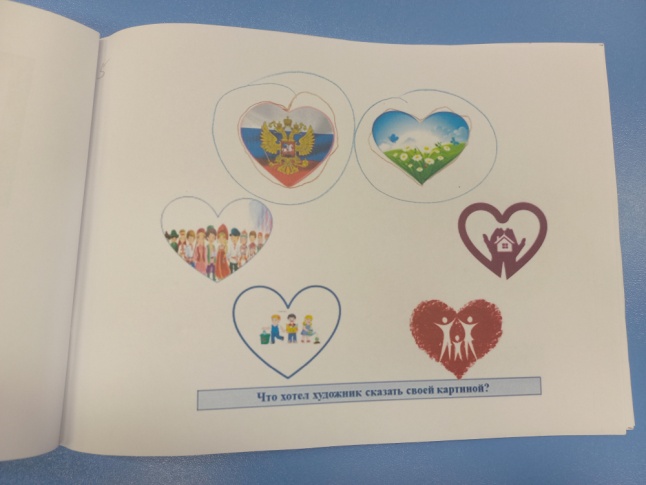 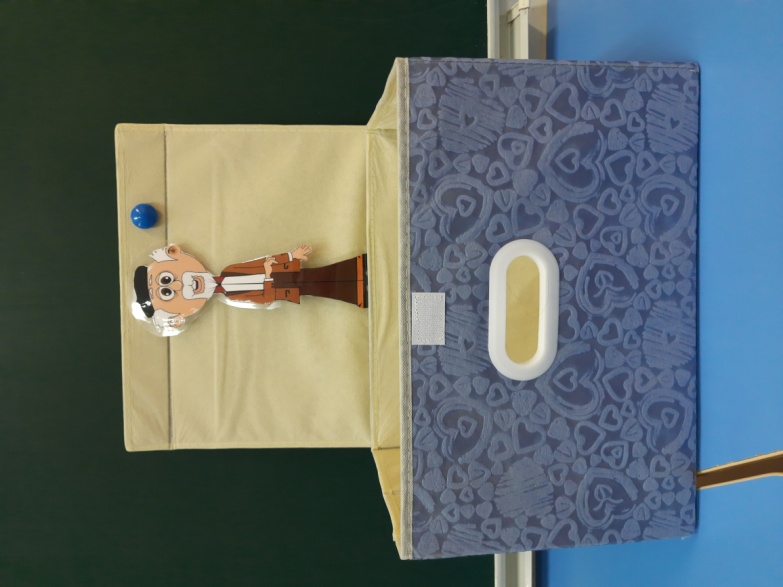 Содержание страниц блокнота
5 секрет:  Какими красками художник сумел показать нам то, что его поразило?
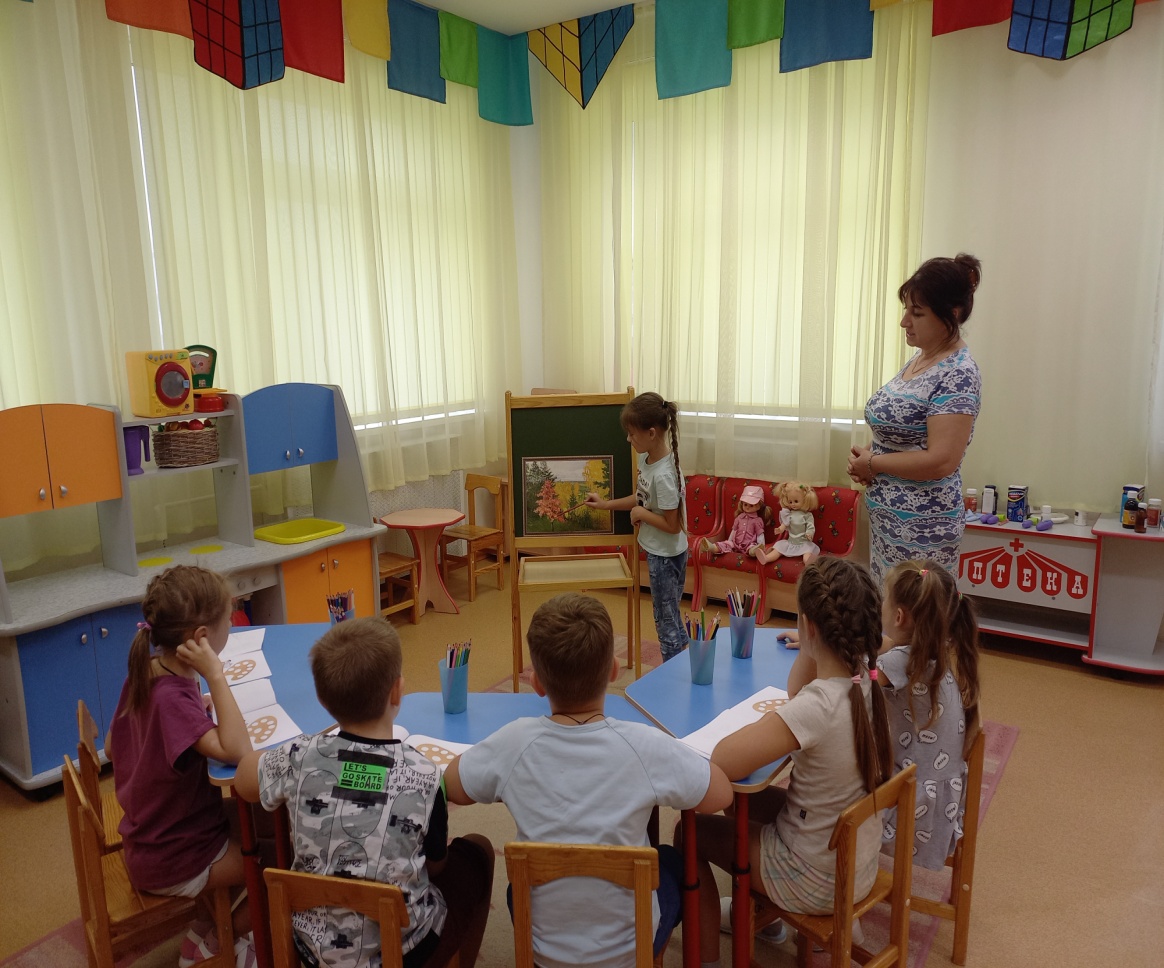 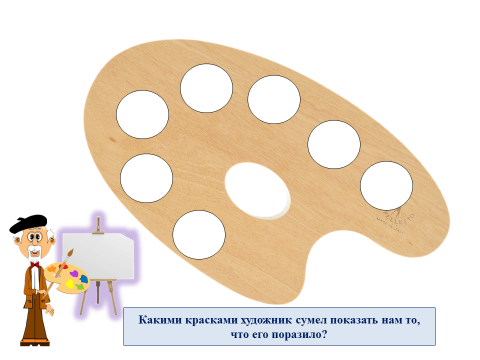 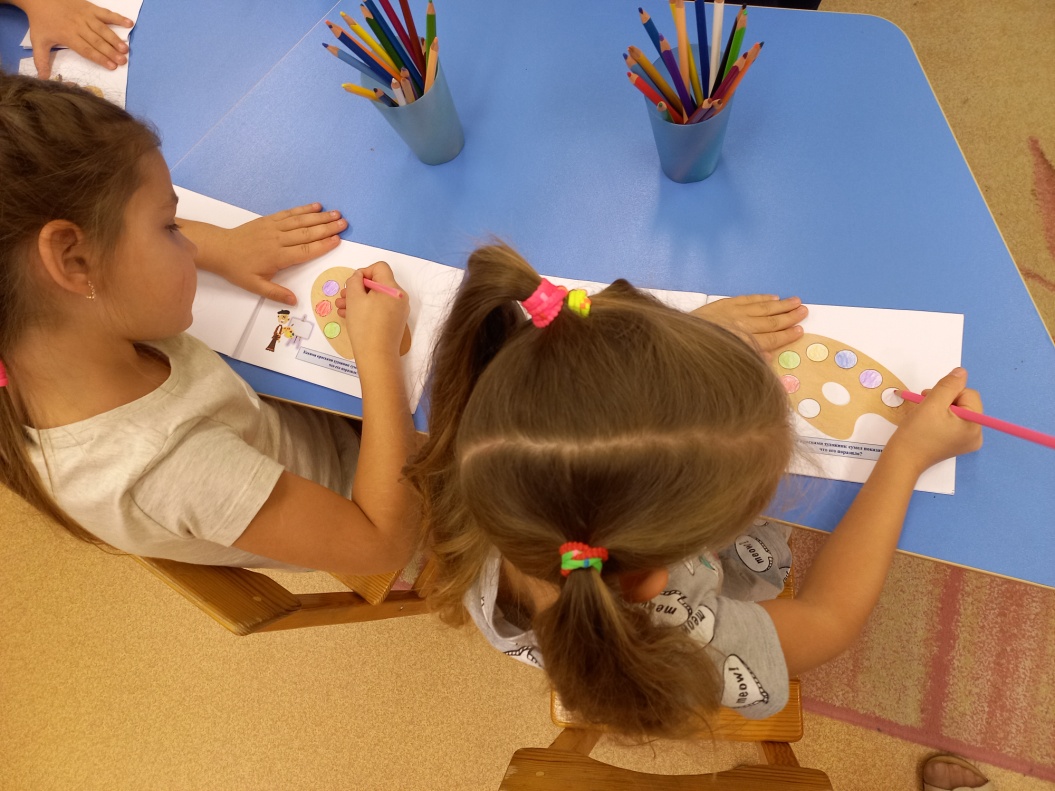 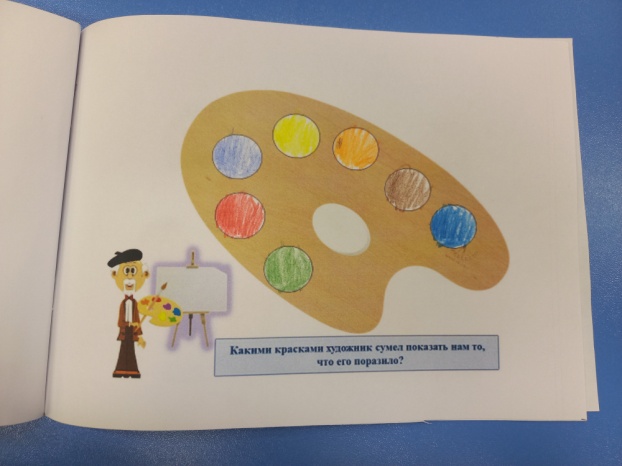 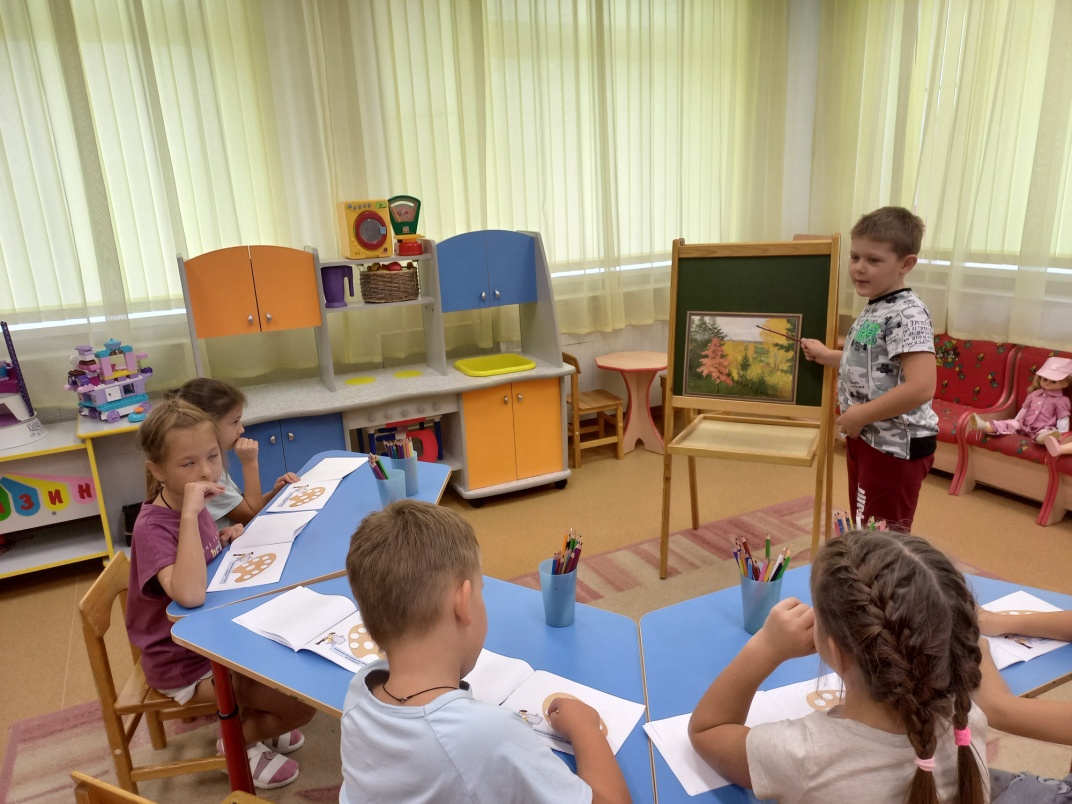 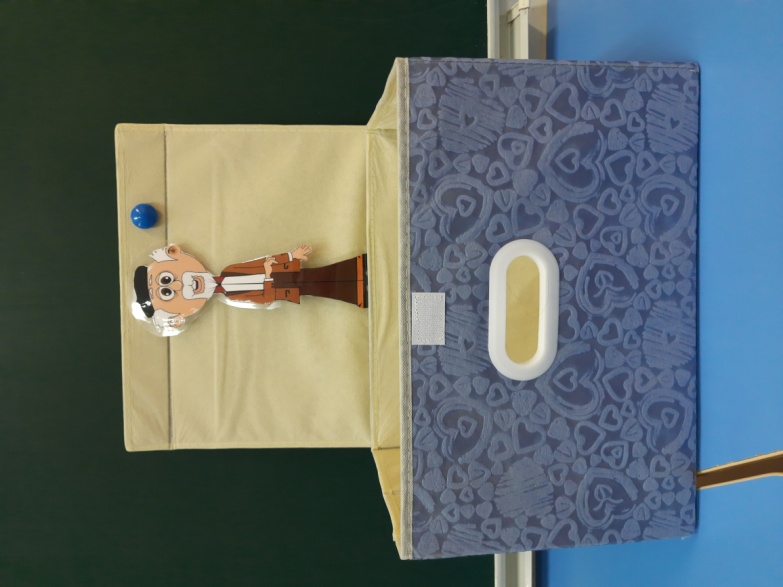 Содержание страниц блокнота
6 секрет:   Какое настроение вызывает картина?
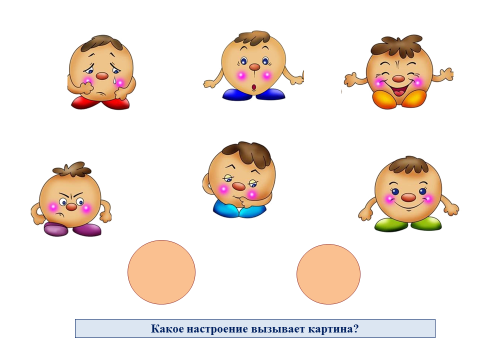 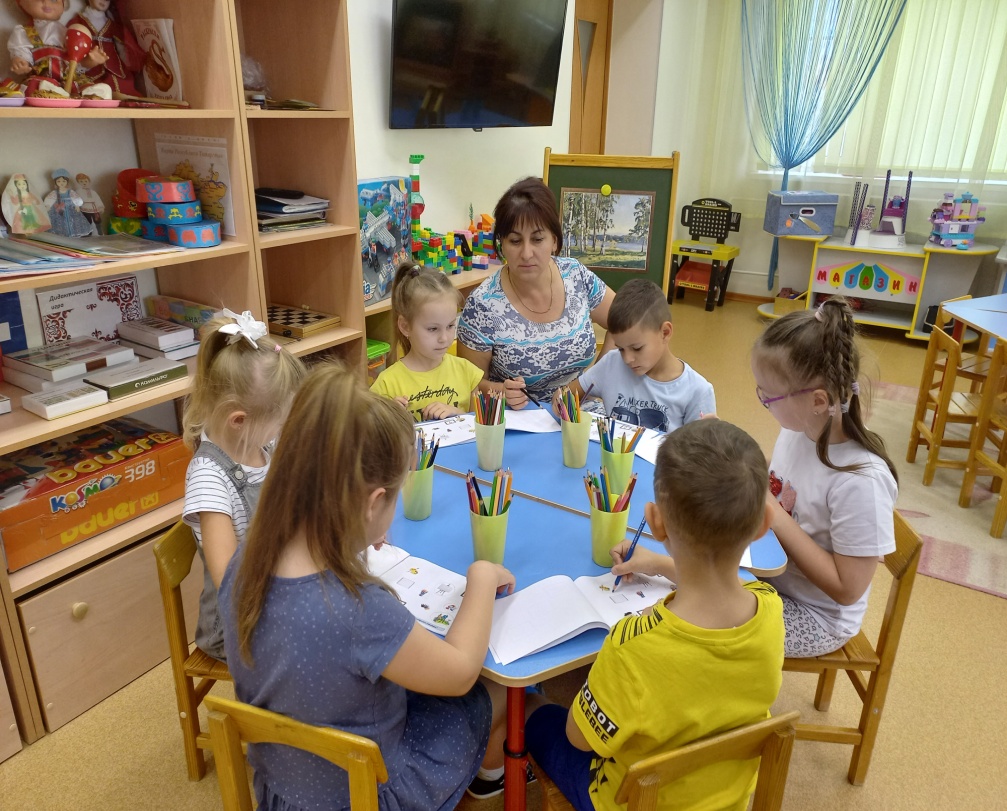 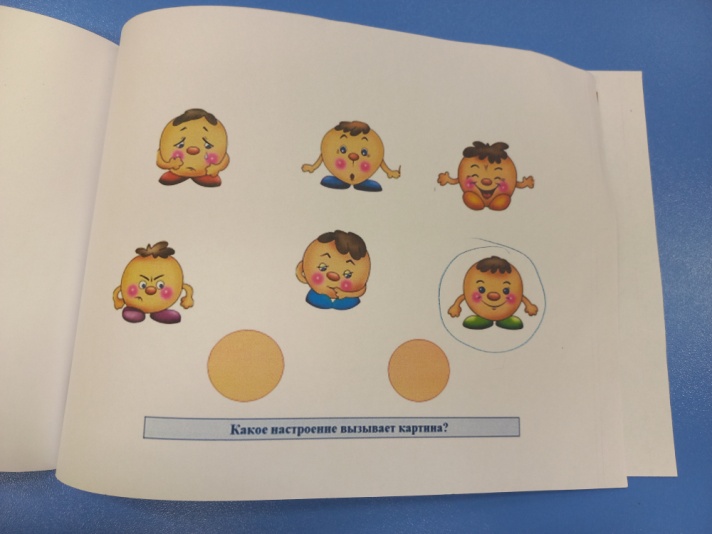 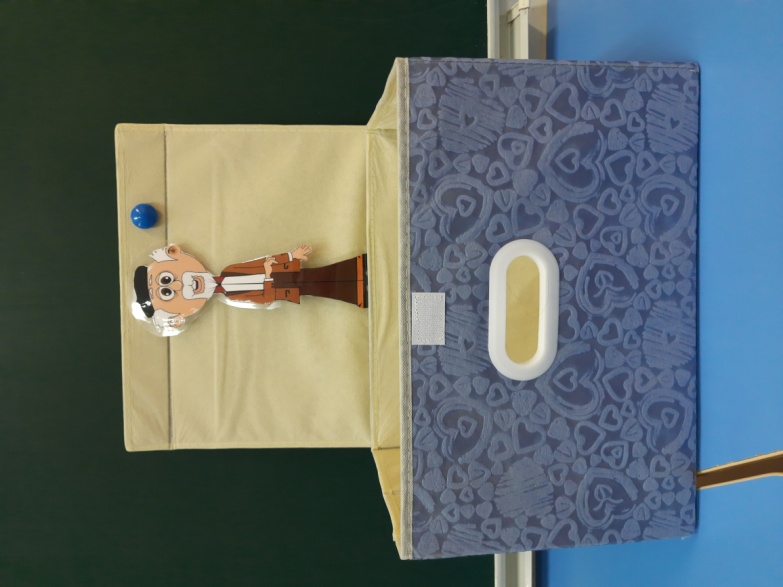 Содержание страниц блокнота
7 секрет: «Создай свой шедевр»  Творческая мастерская
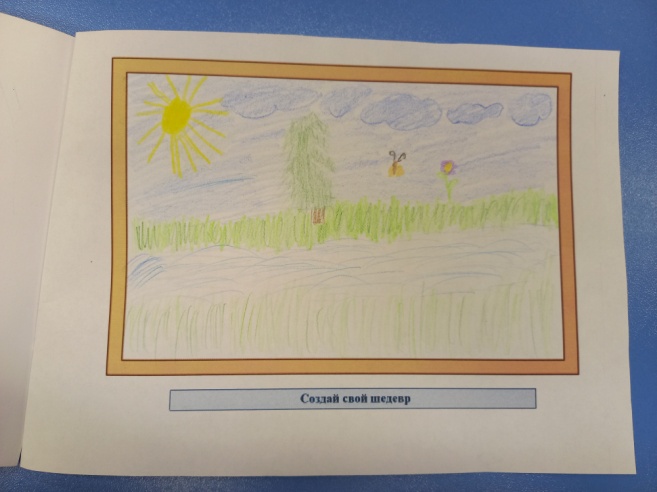 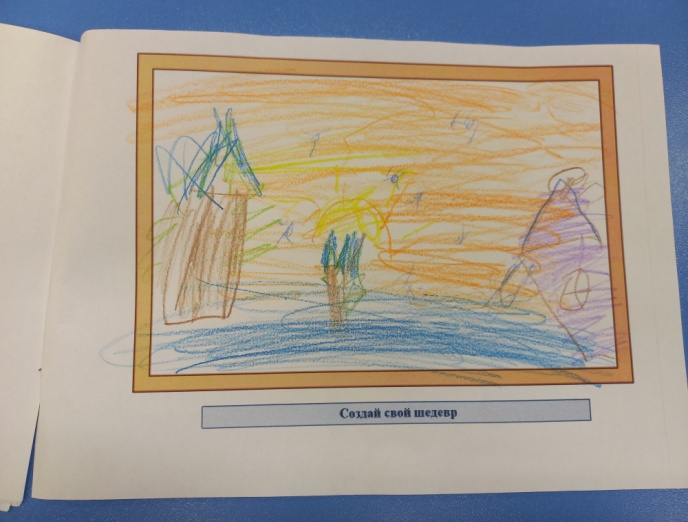 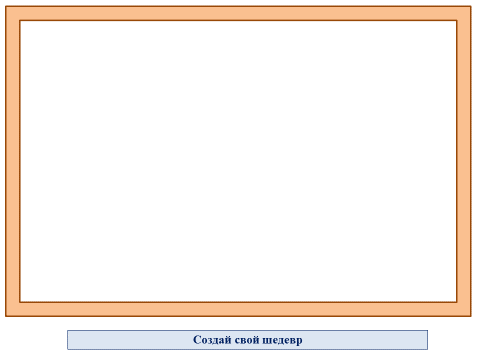 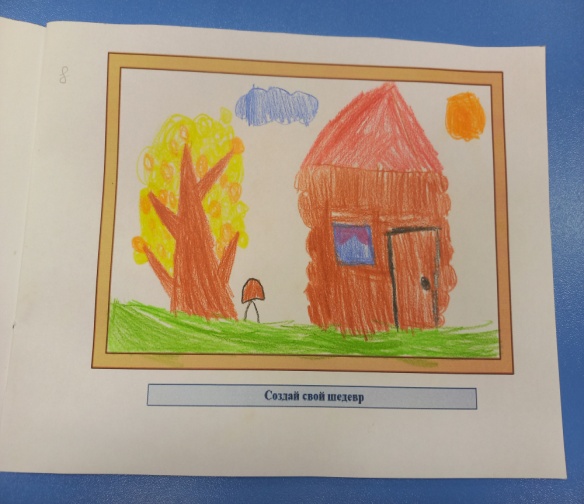 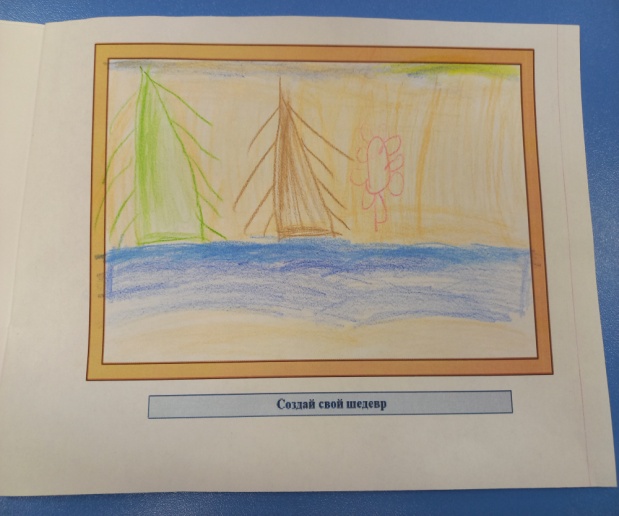 Результативность использования  творческого блокнота
повышается эмоциональная отзывчивость (они выражают удовольствие, радость, заинтересованность, увлеченность рассматриванием демонстрируют экспрессивно-мимическое проявление эмоций
легко появляются ассоциации, основанные на синтезе искусств, они используют образные слова, сравнения
дают посильную развернутую эстетическую и нравственную оценку произведениям живописи
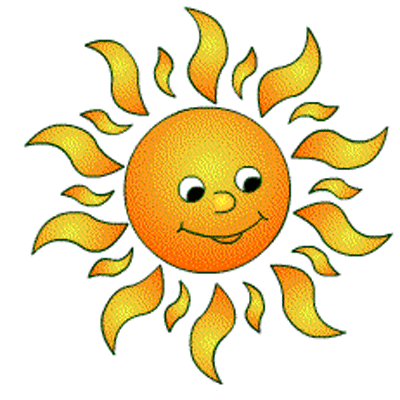 Автономная некоммерческая организация дошкольного образования – детский сад «Город Детства»
446430 г. Кинель, Самарской обл., ул. Чехова, 11В.
e-mail: so_knl_gorod.detstva_doo@samara.edu.ru
Тел.8(84663) 6-30-05, 6-30-07
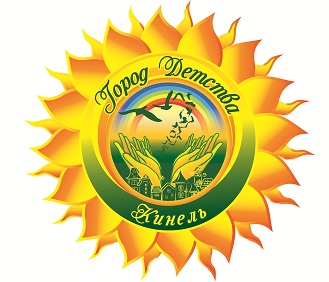 Спасибо за внимание!
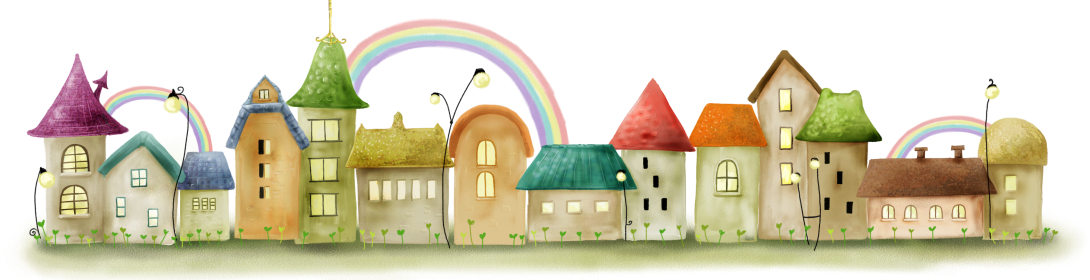 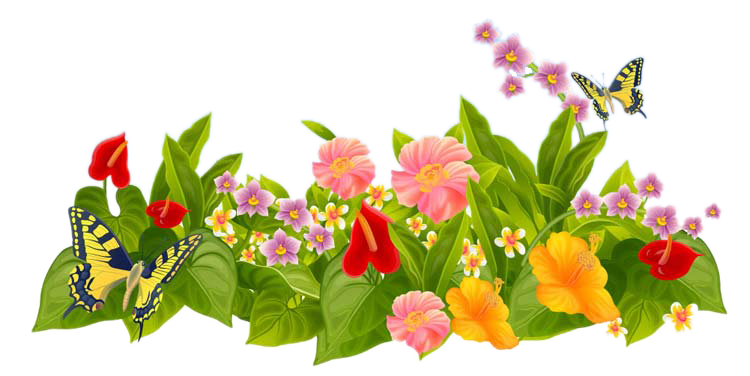 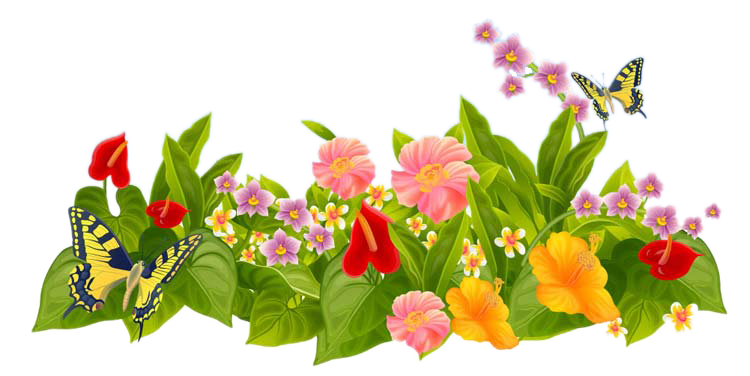 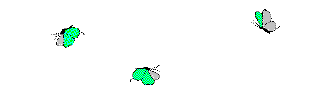